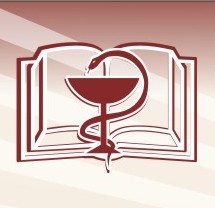 Министерство здравоохранения Республики Мордовия 
ГАОУДПО Республики Мордовия «МРЦПКСЗ»
 
                                                                  
                             
«Санитарно-эпидемиологические требования к обращению с медицинскими отходами»
ВИРТУАЛЬНАЯ ВЫСТАВКА
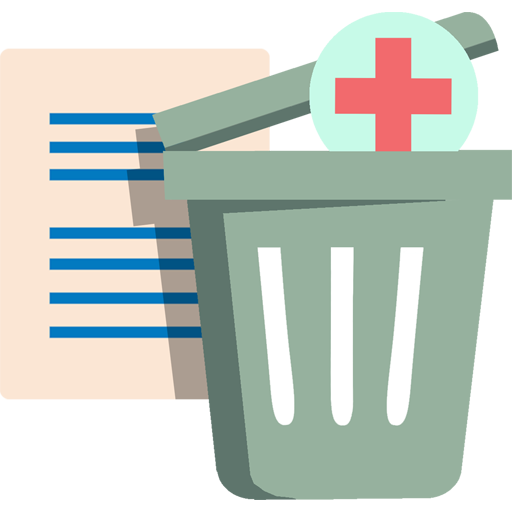 Руководящие документы по обращению с    	медицинскими    отходами
СанПиН 2790-10 Медицинские отходы регламентирует практику работы с отходами медицинского и фармацевтического производства. Он был разработан на основе соответствующих законов РФ. Постановление СанПиН закрепляет: регламент сбора и временного размещения вредных веществ способы обезвреживания, согласно классу опасности транспортировка к месту захоронения виды переработки или уничтожения Правила обращения с медицинскими отходами обязательны для исполнения во всех ЛПУ, которые занимаются медицинской практикой, проводят диагностику заболеваний и лечение больных, фармакологических предприятиях и аптеках, учреждениях, занятых транспортировкой и захоронением (уничтожением). Данный документ предназначен для граждан, учреждений со статусом юридического лица и ИП, чья деятельность связана с образованием и обращением медицинских отходов.
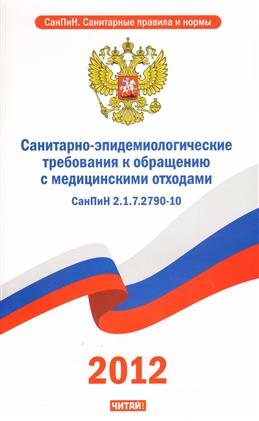 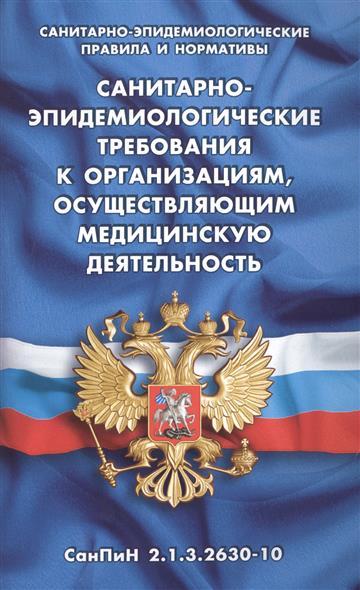 СанПиН 2.1.3.2630-10 устанавливает 
обязательные санитарно-
эпидемиологические требования а 
обращению (сбору, временному хранению,
обеззараживанию, обезвреживанию, 
транспортированию) с отходами, образующимися в организациях при осуществлении медицинской и/или фармацевтической деятельности, выполнении лечебно-диагностических и оздоровительных процедур (далее- медицинские отходы), а также к размещению, оборудованию и эксплуатации участника по обращению с медицинскими отходами, санитарно-противоэпидемическому режиму работы при обращении с медицинскими отходами.
Федеральный закон №323 – ФЗ «Об основах охраны здоровья граждан в
 Российской Федерации» от 21.11.2011г.
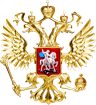 Федеральный закон "Об основах охраны здоровья граждан в Российской Федерации" регулирует отношения, возникающие в сфере охраны здоровья граждан в РФ, и определяет: правовые, организационные и экономические основы охраны здоровья граждан; права и обязанности человека и гражданина, отдельных групп населения в сфере охраны здоровья, гарантии реализации этих прав; полномочия и ответственность органов государственной власти РФ, органов государственной власти субъектов РФ и органов местного самоуправления в сфере охраны здоровья; права и обязанности медицинских организаций, иных организаций, индивидуальных предпринимателей при осуществлении деятельности в сфере охраны здоровья; права и обязанности медицинских работников и фармацевтических работников.
ПОСТАНОВЛЕНИЕ Правительства РФ от 03.09.2010 N 674 

 «ОБ УТВЕРЖДЕНИИ ПРАВИЛ УНИЧТОЖЕНИЯ НЕДОБРОКАЧЕСТВЕННЫХ 
ЛЕКАРСТВЕННЫХ СРЕДСТВ, ФАЛЬСИФИЦИРОВАННЫХ ЛЕКАРСТВЕННЫХ СРЕДСТВ И КОНТРАФАКТНЫХ ЛЕКАРСТВЕННЫХ СРЕДСТВ"
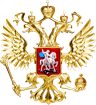 1.Настоящие Правила определяют порядок уничтожения недоброкачественных лекарственных средств, фальсифицированных лекарственных средств и контрафактных лекарственных средств, за исключением вопросов, связанных с уничтожением наркотических лекарственных средств и их прекурсоров, психотропных лекарственных средств и радиофармацевтических лекарственных средств.
2. Недоброкачественные лекарственные средства и (или) фальсифицированные лекарственные средства подлежат изъятию и уничтожению по решению владельца указанных лекарственных средств, решению Федеральной службы по надзору в сфере здравоохранения или решению суда.
3. Федеральная служба по надзору в сфере здравоохранения в случае выявления фактов ввоза на территорию Российской Федерации или фактов обращения на территории Российской Федерации недоброкачественных лекарственных средств и (или) фальсифицированных лекарственных средств принимает решение, обязывающее владельца указанных лекарственных средств осуществить их изъятие, уничтожение и вывоз в полном объеме с территории Российской Федерации.
ПОРЯДОК УНИЧТОЖЕНИЯ НЕПРИГОДНЫХ К ИСПОЛЬЗОВАНИЮ ВАКЦИН И АНАТОКСИНОВ
 
МЕТОДИЧЕСКИЕ УКАЗАНИЯ МУ 3.3.2.1761-03 от 05 октября 2003 г.
Настоящие методические указания устанавливают требования к уничтожению непригодных к применению вакцин и анатоксинов, предупреждению возможного инфицирования персонала при их обеззараживании, а также исключению возможного контакта посторонних лиц с необезвреженными препаратами при последующем их удалении на свалки твердых бытовых отходов.
      Методические указания предназначены для специалистов органов и учреждений государственной санитарно-эпидемиологической службы, организаций здравоохранения и организаций, осуществляющих производство, хранение и использование медицинских  иммунобиологических препаратов.
Классификация медицинских отходов
Медицинские отходы по степени опасности подразделяются на 5 классов:
Класс А – эпидемиологически безопасные отходы;
Класс Б – эпидемиологически опасные отходы;
Класс В -  чрезвычайно эпидемиологически опасные отходы;
Класс Г – токсикологически опасные отходы;
Класс Д – радиактивные отходы.
Санитарно-эпидемиологические требования к организации сбора, обезвреживания, временного хранения и удаления отходов в лечебно-профилактическом учреждении: В.Г. Акимкин, Издательство РАМН, Москва, 2004, 84 с.
Методическое пособие разработано на основе требований действующих нормативных документов и является практическим руководством по организации сбора, обезвреживания, временного хранения и удаления отходов в лечебно-профилактических учреждениях. Предназначено для организаторов здравоохранения, специалистов центров госсанэпиднадзора, врачей-эпидемиологов и других должностных лиц лечебно-профилактических учреждений, преподавателей кафедр медико-профилактических факультетов и студентов.
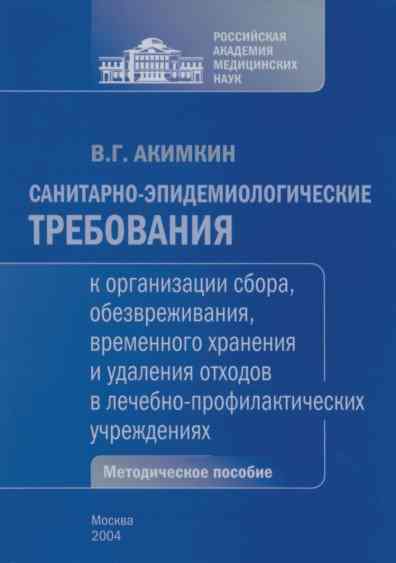 Медицинские отходы. Опыт безопасного обращения в Российской Федерации
В монографии рассматриваются различные аспекты решения актуальной проблемы современного здравоохранения - обращения с медицинскими отходами в эпоху быстро растущего объема их образования и изменения качественного состава за счет перехода преимущественно к одноразовым расходным материалам и инструментам. Основное внимание уделяется конкретным рекомендациям по выбору оптимальных технологий при создании участков аппаратного обеззараживания медицинских отходов в медицинских учреждениях различного профиля и мощности, а также организации сбора, хранения, вывоза и обезвреживания (утилизации) этого вида опасных в эпидемиологическом отношении отходов. 
Практические рекомендации во многом базируются на результатах пилотного проекта по внедрению инновационных методов обращения с медицинскими отходами в г. Москве (2006-2007 гг.), а также анализе опыта работы участков аппаратного обеззараживания медицинских отходов в медицинских учреждениях  г. Москвы.
 Книга рассчитана на медицинских работников, экологов, эпидемиологов, специалистов в области обращения с медицинскими отходами, технологов, работников коммунального хозяйства, студентов медицинских и других профильных учебных заведений.
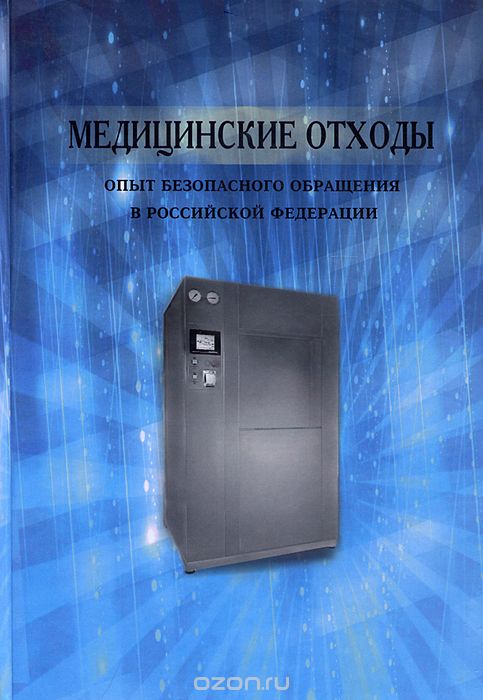 Журналы учёта отходов в медицинском учреждении
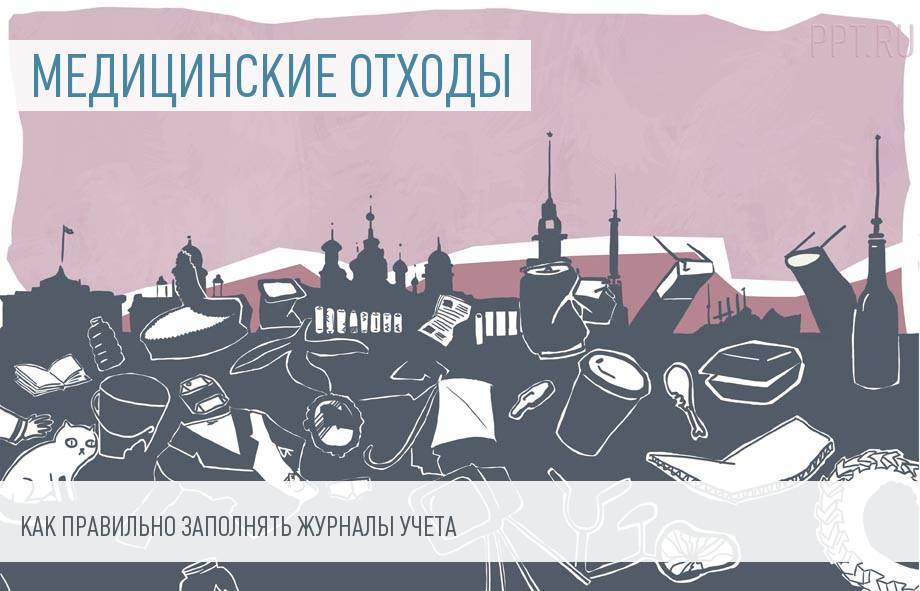 Если организация вырабатывает небезопасный мусор, она обязана вести его учёт. Для этого существует журнал учёта движения отходов. Медицинские отходы могут представлять опасность заражения населения и окружающей среды. Обязательные и особые требования по учёту и контролю за их движением предусмотрены СанПином. Если обычная организация ведёт всего один документ по учёту, то медицинское учреждение заполняет три различных журнала, а также обязано иметь документы для подтверждения вывоза мусора. Рассмотрим на примерах, как заполнить каждый журнал учёта отходов - образец можно скачать в конце статьи. В процессе работы лечебного учреждения образуются отходы: бинты, инструменты, шпатели, шприцы, лабораторные вещества, простроченные лекарства и так далее. Ни одна больница или поликлиника не обходится без обязательного учёта такого использованного материала, поскольку подвергается санитарно-эпидемиологическому контролю. Фиксировать движение отработанных инструментов и веществ нужно согласно требованиям СанПина 2.1.7.2790-10, утверждённым постановлением N 163 от 09.12.2010.
«Управление медицинскими отходами в учреждениях здравоохранения. Принципы и технологии». Автор - В.Б.Якименко
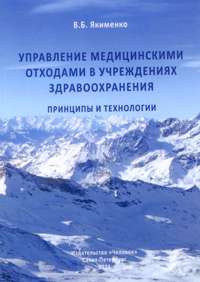 На страницах книги автор рассказывает об истории возникновения проблемы, о классификации медицинских отходов, способах и методах нейтрализации опасных отходов учреждений здравоохранения. Подробно рассмотрены технологии для обезвреживания и обеззараживания отходов, применяемые в мире, их эффективность и безопасность для человека и окружающей среды.
С помощью приведенной информации можно выбрать оптимальную технологию и оборудование для организации в учреждении участка по обращению с медицинскими отходами в соответствии с новыми Санитарными правилами и нормативами.
Одно из важных достоинств книги - наличие ряда приложений, в которых приводится полезная для лечебно-профилактических учреждений информация: полный текст СанПиН 2.1.7.2790-10 «Санитарно-эпидемиологические требования к обращению с медицинскими отходами»; перечень нормативных актов РФ, регулирующих обращение с медицинскими отходами; обязанности должностных лиц по обращению с медицинскими отходами; рекомендации по созданию участка обращения с отходами; примерные расчеты экономической эффективности применения современного оборудования для обеззараживания медицинских отходов в ЛПУ и другая полезная информация.
Обращение с отходами лечебно-профилактических учреждений [Электронный ресурс]: учебное пособие/ Максименко Л.В.— Электрон. текстовые данные.— М.: Российский университет дружбы народов, 2011.— 120 c.
В пособии представлены качественная характеристика отходов лечебно-профилактических учреждений (ЛПУ), характеристика их опасности, правила обращения с отходами ЛПУ, в том числе радиоактивными отходами. В особом разделе приводятся документы, разработанные Международной организацией труда как относительно безопасной работы, так и при обращении с отходами в ЛПУ. В пособии учтена специфика преподавания дисциплины для иностранных студентов, обучающихся в российских высших учебных заведениях медицинского профиля, и клинические интересы врачей практического здравоохранения. Подготовлено в соответствии с программой по гигиене, утвержденной Министерством образования и науки РФ, и предназначено для обучающихся по всем медицинским специальностям, а также при повышении квалификации сотрудников учреждений здравоохранения.
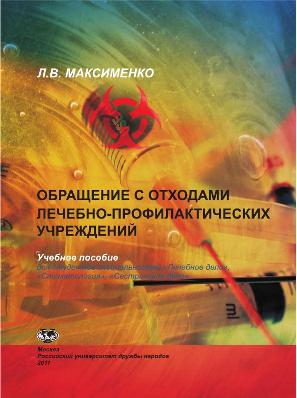 Требования к сбору медицинских отходов
1.К работе с медицинскими отходами не допускаются лица моложе 18 лет. Персонал     проходит предварительные (при приеме на работу) и периодические медицинские осмотры.  
      2. Персонал должен быть привит в соответствии с национальным и региональным календарем пофилактических прививок. Персонал, не иммунизированный против гепатита B, не допускается к работам по обращению с медицинскими отходами классов Б и В.
      3. При приеме на работу и затем ежегодно персонал проходит обязательный инструктаж по правилам безопасного обращения с отходами.
       4. Персонал должен работать в спецодежде и сменной обуви, в которых не          выходить за пределы рабочего помещения. Личную одежду и спецодежду необходимо хранить в разных шкафах.
        5. Персонал обеспечивается  средствами индивидуальной защиты (халаты/комбинезоны, перчатки, маски/респираторы/защитные щитки, специальная обувь, фартуки, нарукавники. Запрещается стирка спецодежды на дому.
         6. Сбор отходов в местах их образования осуществляется в течение рабочей смены.
При сборе медицинских отходов запрещается:
- вручную разрушать, разрезать отходы классов Б и В, в том числе использованные системы для внутривенных инфузий, в целях их обеззараживания; 
- снимать вручную иглу со шприца после его использования, надевать колпачок на иглу после инъекции; 
- пересыпать (перегружать) неупакованные отходы классов Б и В из одной емкости в другую; 
- утрамбовывать отходы классов Б и В; 
- осуществлять любые операции с отходами без перчаток или необходимых средств индивидуальной защиты и спецодежды;    
- использовать мягкую одноразовую упаковку для сбора острого медицинского инструментария и иных острых предметов; 
- устанавливать одноразовые и многоразовые емкости для сбора отходов на расстоянии менее 1 м от нагревательных приборов.
Требования к условиям временного хранения медицинских отходов:
- сбор отходов в местах их образования осуществляется в течение рабочей смены;
- при использовании одноразовых контейнеров для острого инструментария допускается их заполнение в течение 3-х суток;
- хранение (накопление) более 24 часов пищевых отходов, необеззараженных отходов класса Б осуществляется в холодильных или морозильных камерах;
- одноразовые пакеты, используемые для сбора отходов классов Б и В должны обеспечивать возможность безопасного сбора в них не более 10 кг отходов;
- накопление и временное хранение необеззараженных отходов классов Б и В осуществляется раздельно от отходов других классов в специальных помещениях, исключающих доступ посторонних лиц.